高中英语  必修第三册 人教版
Part 3　Reading for Writing, Assessing Your Progress &Video Time

Ⅰ.核心单词
1.　disguise     vt.装扮;假扮;掩盖 n.伪装;化装用具
2.maple n.　枫树;槭树    
3.cart n.　手推车;运货马车    
4.　spill     vt. & vi.(使)洒出;(使)溢出
5.　limp     vi.跛行;一瘸一拐地走
6.　tear     n.眼泪;泪水
7.　harm     n. & vt.伤害;损害→ 　harmful     adj.有害的→ 　harmless     adj.无害的
8.　despair     n.绝望 vi.绝望;感到无望
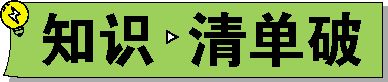 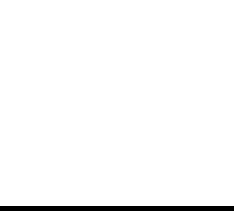 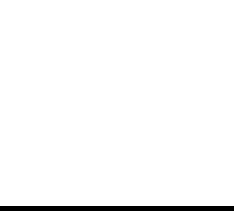 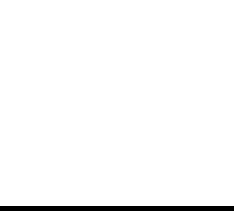 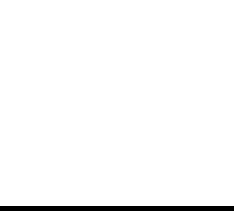 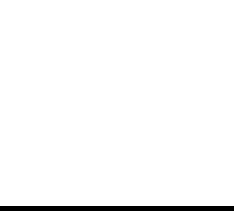 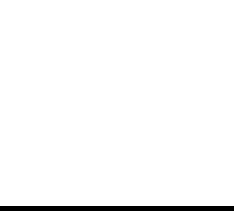 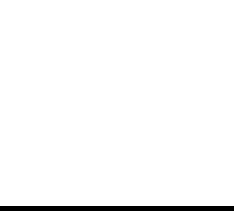 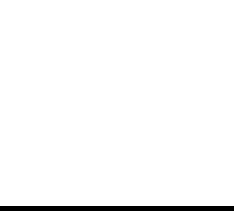 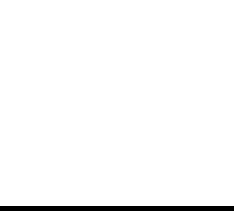 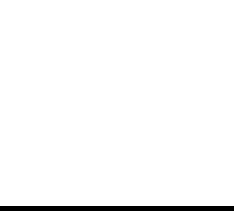 9.　might     n.力量;威力→ 　mighty     adj.巨大的;强而有力的
10.fable n.　寓言;寓言故事    
11.　court     n.(网球等的)球场;法院;法庭
12.　flexible     adj.灵活的;可变通的→flexibility n.灵活性;柔韧性
13.income n.　收入,收益    →outcome n.　结果,效果    
14.per prep.　每;每一    
15.　therefore     adv.因此;所以
16.　tension     n.紧张关系;紧张;焦虑→ 　tense     adj.神经紧张的
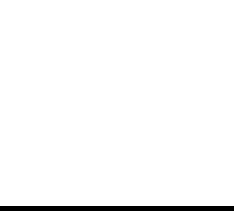 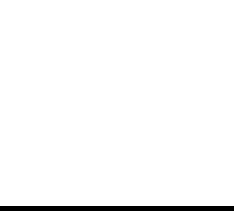 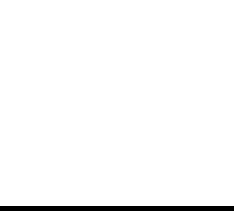 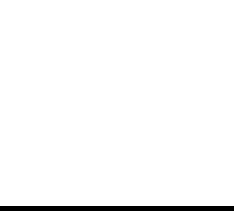 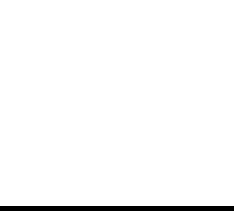 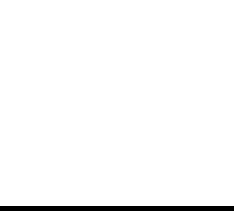 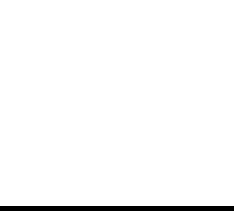 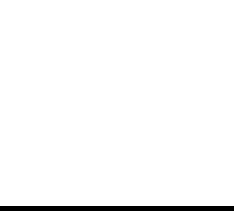 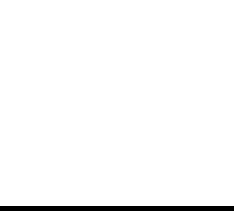 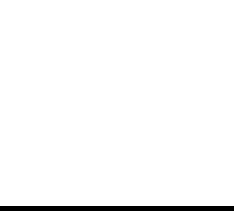 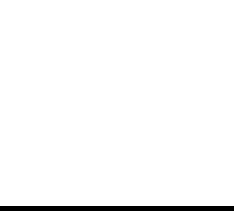 Ⅱ.重点短语
1.crash into 　撞到    
2.　pick oneself up    站起来
3.come along 　到达;出现    
4.　trip over    被……绊倒
5.　in tears    流着泪;含着泪
6.complain 　about    抱怨
7.make an 　attempt    to企图做
8.　in despair    处于绝望中
9.a great deal (of) 　大量    
10.　belong to    属于
11.according to 　根据
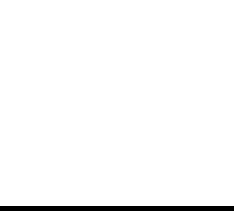 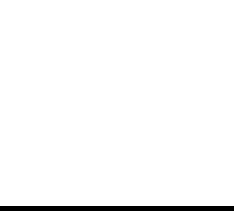 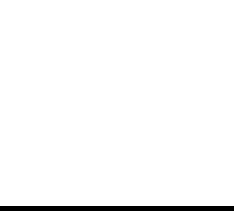 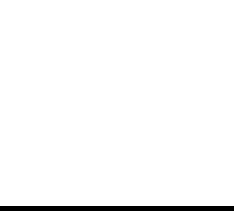 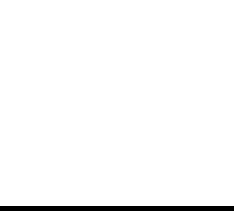 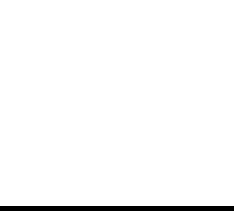 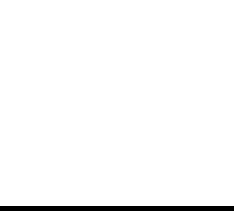 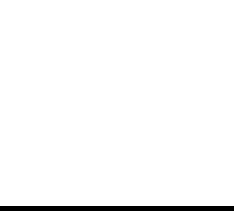 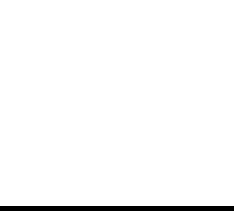 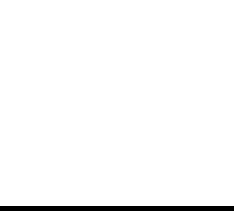 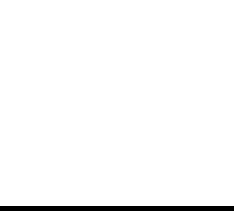 12.end up doing sth.　最终做某事    
13.concentrate on 　集中注意力于……    
Ⅲ.经典结构
1.好事不会落到其人民只会抱怨并且指望他人解决他们的问题的民族头上。
Nothing good can come to a nation 　whose people     only complain and expect oth-ers to solve their problems.
2.过了一会儿,一群妇女走了过来,每个人头上都顶着一罐水。
After a while, a group of women came along, 　each balancing    a pot of water on her head.
3.她和她的朋友们都没想起把石头搬离道路。
　Neither    she 　nor     her friends thought about moving the stone out of the road.
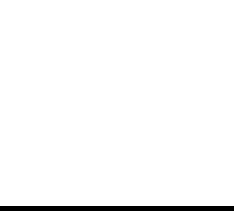 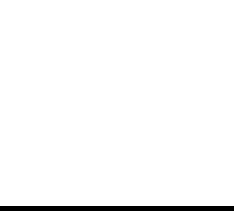 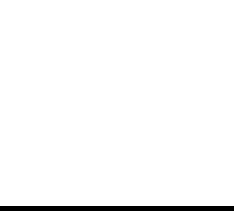 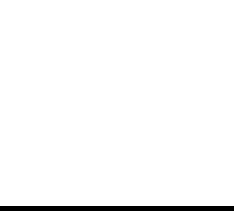 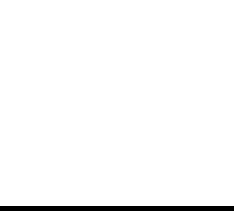 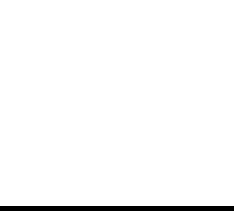 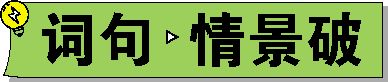 harm n. & vt.伤害;损害
 情景导学
①Is there no one in this village who feels any responsibility to keep their neighbours from 　harm    ?(教材P20)
难道这个村子里没有一个有责任感的人来让他们的邻居免受伤害吗?
②Fruit juices can be 　harmful     to children’s teeth.
果汁可能损坏儿童的牙齿。
③The bacteria are 　harmless     to humans.
这些细菌对人无害。
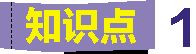 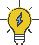 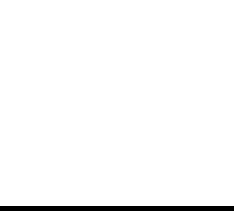 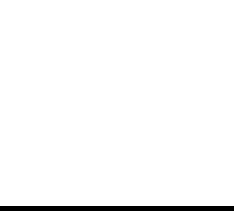 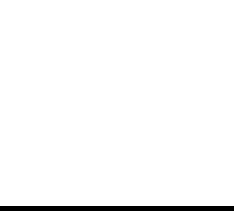 归纳拓展
do harm to对……有害
harmful adj.有害的
be harmful to对……有害
harmless adj.无害的;无恶意的
be harmless to对……无害
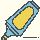 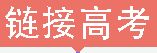 单句填空
1-1 (2019天津3月,阅读理解B, ★☆☆)Yet, I learned that deep inside,he is 　harmless    
(harm) and has a loving nature.
解析　考查形容词。句意:但是,我意识到,在内心深处,他是无恶意的,他有爱的天性。根据句意可知,此处应用形容词harmless,意为“无恶意的”。
1-2 (2016江苏,阅读理解C, ★☆☆)According to a paper in 2011 by Mr Hsiang and co-authors, civil conflict is related to El Niño’s 　harmful    (harm) effects...
解析　考查形容词。句意:根据Hsiang先生和合著者们在2011年的一篇论文,民众的冲突和厄尔尼诺现象的有害影响有联系……。修饰名词effects应用形容词,故填harmful。
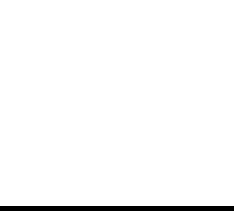 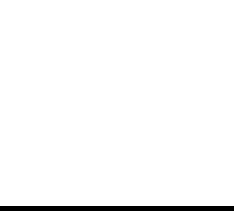 1-3 (2016浙江,阅读理解A,★☆☆)If we know that gossip can be 　harmful    (harm), then why do so many of us do it?
解析　考查形容词。句意:如果我们知道流言蜚语可能是有害的,那么为什么我们
中的许多人这么做呢?be后跟形容词,故填harmful。
1-4 (2015浙江,阅读理解C改编, ★☆☆)Light pollution does harm 　to   the eyesight of animals.
解析　考查介词。句意:光污染对动物的视力有害。do harm to对……有害。
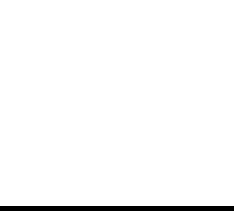 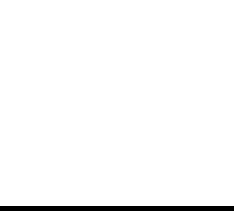 flexible adj.灵活的;可变通的
 情景导学
①...many people preferred more 　flexible     work hours. (教材P22)
……更多人更喜欢更加灵活的工作时间。
②There has got to be a degree of 　flexibility    .
得有一点灵活性才行。
③You should deal with your problems in your work 　flexibly    .
你应该灵活处理你工作中的问题。
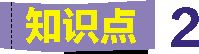 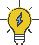 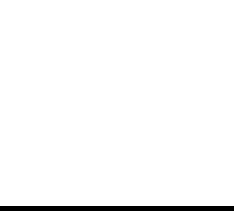 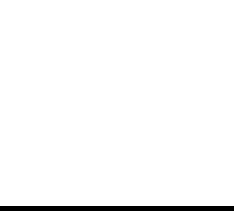 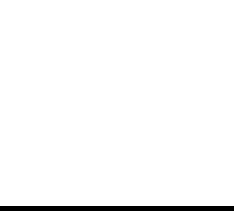 归纳拓展
flexibility n.柔韧性;灵活性
flexibly adv.灵活地
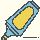 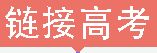 单句填空
2-1 (2019江苏,28, ★★☆ )Unlike traditional gyms, app-backed gyms offer people 
    flexible    (flexibly) options to exercise. 
解析　考查形容词。句意:不同于传统的健身房,应用程序支持的健身房给人们提供了灵活的健身选择。修饰名词options应用形容词,故填flexible。
2-2 (2016北京,阅读理解D, ★☆☆)Intellectual growth and 　flexibility   (flexible) are fostered by strict debate and questioning.
解析　考查名词。句意:智力的发育和灵活性是通过严格的辩论和质疑培养的。分析句子可知,此处应用名词,故填flexibility。
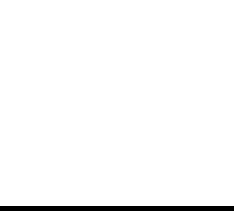 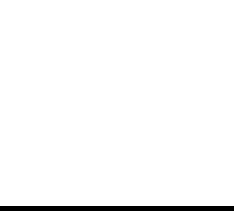 完成句子
2-3 (2019课标全国Ⅱ,七选五, ★☆☆ )记住目标是灵活的。
Remember that 　goals are flexible    .
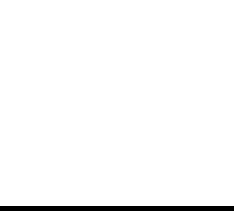